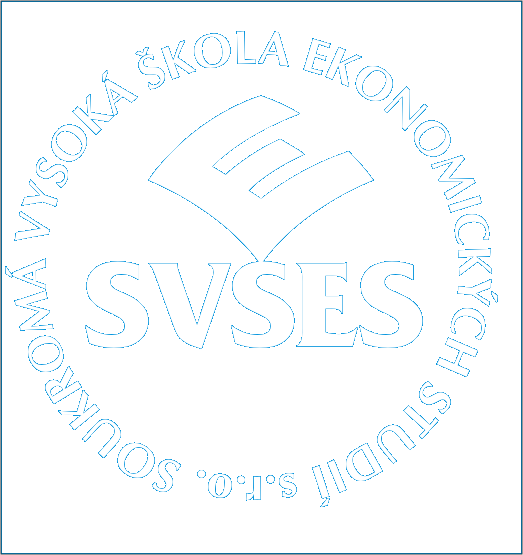 Hodnocení e-learningu studenty SVŠES
Milan Hála
Jarmila Helmanová
Soukromá vysoká škola ekonomických studií, s. r. o.
DisCo 2010, Plzeň 23.–25. 6. 2010
Krátké představení
vznik 21. 8. 2000 jako 11. soukromá vysoká škola
ekonomické zaměření 
první studenti začali studovat 1. 2. 2010
do dnešního dne 659 absolventů
My a e-learning
více jako 60 % studentů v kombinované formě
bez studijních opor není rozvoj možný
hledání nástroje
Lotus Notes - Learning space 
metodické šablony VŠB - TU Ostrava
LMS Moodle
autorský systém ProAuthor + LMS Moodle
od roku 2006 spolufinancování z ESF
Rozvoj e-learningu na Soukromé vysoké škole ekonomických studií
E-learningové kurzy z účetnictví a daní pro osoby samostatně výdělečně činné se zaměřením na osoby s tělesným postižením
Rozvoj vzdělávacího a pedagogického potenciálu Soukromé vysoké školy ekonomických studií
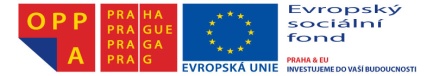 My a e-learning
Dosud jsme vytvořili 30 e-learningových kurzů (z toho 25 v grantech ESF)
všechny kurzy jsou tutorované
použití
kombinovaná forma studia
prezenční forma studia
kurzy celoživotního vzdělávání
Hodnocení kurzů
po ukončení kurzu
hodnocení kurzu učitelem
hodnocení kurzu studenty
Evaluační dotazník
je součástí každého kurzu
student vyplní po jeho absolvování
dotazníky jsou vyhodnoceny učitelem
Evaluační dotazník
Studenti jsou dotazování na
účinnost kurzu
jazyková a odborná úroveň kurzu
strukturování obsahu kurzu
využití zpětnovazebních prvků
vlastní práce studenta v kurzu
hodnocení činnosti tutora
hodnocení prostředí LMS
Evaluační dotazník
Odpovědi 
číselné (stupnice 1–4, 1 je nejlepší)
volné
Vyhodnocení dotazníků
data jsou z 22 kurzů
celkem 228 respondentů
Závěry z vyhodnocení
studenti očekávají technicky nenáročný systém bez specifických požadavků na vybavení či IT znalosti, čemuž zvolený LMS Moodle plně vyhovuje

měla jsem problém s prvním vstupem, neznala jsem správné heslo, na mou žádost jste nereagoval, nicméně mi pomohli kolegové ze školy 
problémy jsem měl jen, když spadla celá SVŠES síť ;o)
v  Moodle jsem se rychle orientovala, systém je přehledný
neměla jsme technické problémy
Závěry z vyhodnocení
studenti vysoce hodnotí svou úroveň osvojených znalostí a kvalitu kurzů. Hodnocení osvojených znalostí studenty odpovídá získané klasifikaci. Z toho lze dovodit jasný přínos pro zkvalitnění výuky

je vidět, že problematice dokonale rozumíte
studium kurzu mi velice pomohla před státnicemi
jsem spokojena jak s výkladem našeho tutora, tak se studijními materiály, pomůcky ve studijních materiálech byly vtipné a přesto výstižné
kurz je velice zajímavý a podrobný
líbí se mi, že je vše psáno "lidským" jazykem, to se to pak lépe čte :o)
Závěry z vyhodnocení
studenti oceňují členění kurzu do dílčích kapitol a kratších studijních článků a využití grafických prvků pro zvýšení přehlednosti textů. Ukazuje se, že správné metodické zpracování kurzů studenti vnímají jako výrazné pozitivum

krátké kapitoly se mi dobře čtou, jak je to delší než jedna obrazovka, jdu hned dál
v kurzu se dobře studuje, ale špatně hledá - nebylo by možné ke kurzu dostat nějakou příručku, aby student nebyl odkázán jen obrazovku. 
tato forma studia mi velice vyhovuje a přála bych si v ní pokračovat
Ikonky se mi líbily, škoda, že textové rámečky nejde vytisknout najednou
Závěry z vyhodnocení
studenti kladou vysoké nároky na tutora, především na průběžné hodnocení a včasné opravy úkolů a testů (je-li třeba). Tento prvek je jasným motivačním faktorem
potvrdilo se i to, že „pochvala“ a povzbuzení od tutora je dalším výrazným motivačním prvkem pro studenty, zejména ve chvílích, kdy se jim příliš nedaří,

dobrá byla u konce Vaše rychlá reakce, v počátku Vaše absence reakcí v záporném. Pokud odpovídáte, je potěšení se připravovat a úkoly posílat, pokud jste ze začátku neodpovídal, e-learning jsem přerušila a vrátila se až nyní. 
diky za podporu a obdivuhodně rychlé reakce :-)! 
byl jsem velmi spokojený s rychlostí reakce učitele, věděl jsem co mám opravit, či co je OK 
musím pochvalně uznat, že proti ostatním kolegům byla vaše zpětná reakce výborná, i např. po půlnoci, :), děkuji
Závěry z vyhodnocení
procento využití konkrétních zpětnovazebních prvků ukazuje, že student v kurzu spíše oceňuje možnost samostatné práce (textové rámečky, cvičení) než možnost sebehodnocení (autotesty)
studenti neprojevují přílišný zájem o vzájemnou výměnu názorů a zkušeností formou diskusí. Může to být dáno i tím, že naši studenti absolvují poměrně velký počet prezenčních konzultací a mají dost možností konzultovat přímo v osobním styku
Anketa 2010
počet respondentů 149
typ pomůcek
klasická skripta 
e-learningové kurzy
prezentace, materiály z výuky
elektronické texty se zpětnovazebnímu prvky
off-line texty  pro čtení ve čtečkách elektronických knih
výsledky
Děkuji za pozornost



milan.hala@svses.cz
jarmila.helmanova@svses.cz